Fondasyon pou administrasyon biblik la
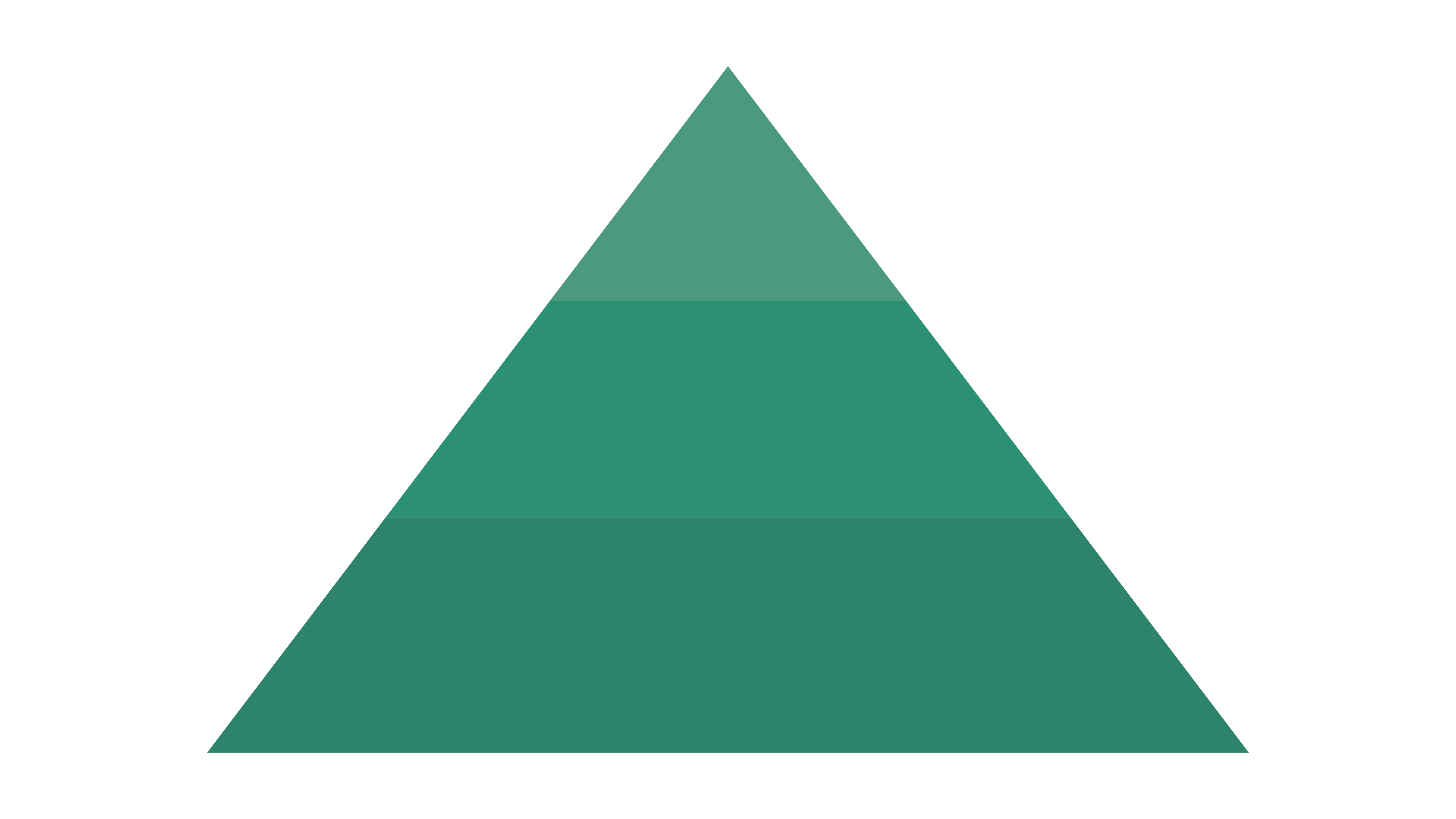 Sakrifis
Jenewozite
Fidelite
Yon envitasyon
“Moun yo bay anpil, y'ap mande l' anpil tou…”

Lik 12:48
Fidelite a se pa sèlman sou sa ke yo ye, men sitou sou sa ke you fè.
Administrasyon biblik sou finans lan reyèlman kòmanse ak ladim.
Fidelite a se pa sèlman sou ladim.
Jenewozite
“Aprè esè ki plis sevè a, lajwa li ki debòde a ak povrete ekstrèm yo soti nan yon jenewozite ki rich”.

2 Korentyen 8:2
2 Korentyen 8 & 9
Yon egzanp sou jenewozite
Yon egzòtasyon pou jenewozite a
Yon ankourajman pou jenerozite a
Sèt prensip biblik nan 
2 Korentyen 9
v.6 — Nou pral rekòlte sa nou simen. 
v. 7 — Bondye renmen moun ki bay ak kè kontan. 
v. 8 — Gras Bondye an kantite. 
v. 10-11 — Jenewozite a miltipliye rekòt la. 
v. 13 — Jenewozite a ankouraje lòt moun. 
v. 14 — Jenewozite a pwodwi lapriyè, pwisans ak louwanj.
Sakrifis
“Mwen pap jam ofri Bondye m nan, Seyè mwen an yon sakrifis ki pa koute m anyen”.

2 Samyèl 24:24
Lè louwanj lan mande yon sakrifis, 
mwen pral adore menm lè sa a.  
Remèt tout bagay sa yo mwen renmen anpil nan lavi a.  
Men, si devosyon an koute m tout bagay, 
l’ap jwenn mwen fidèl a apèl li.  
Lè louwanj lan mande yon sakrifis.
CCLI Song # 595387
Russell Mauldin | Sue Smith© 1990 New Spring (Admin. by Brentwood-Benson Music Publishing, Inc.)
For use solely with the SongSelect® Terms of Use. 
All rights reserved. www.ccli.com
CCLI License # 376812
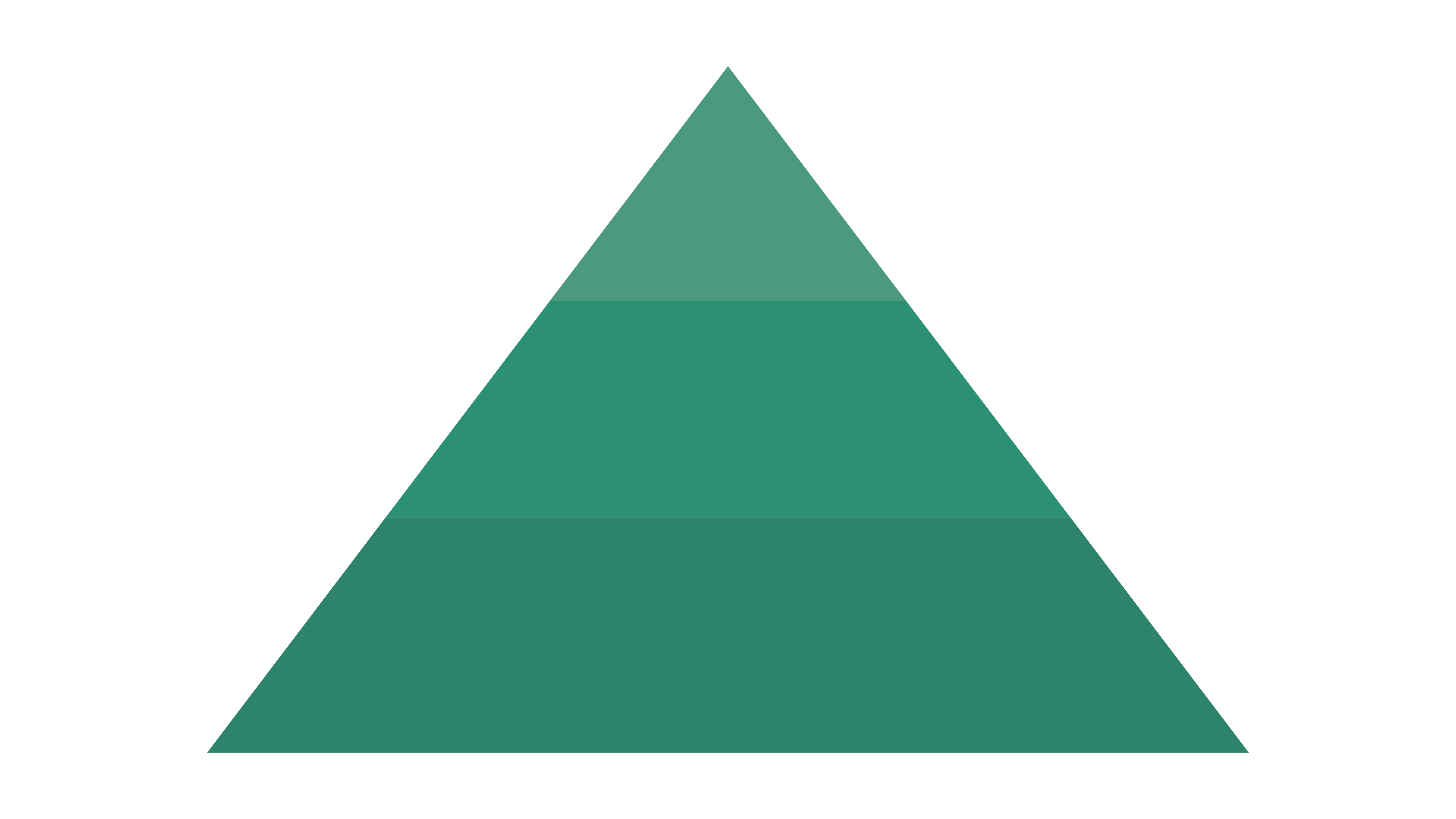 Sakrifis
Jenewozite
Fidelite
Fondasyon pou administrasyon biblik la